Summer Construction Update
May 15, 2024
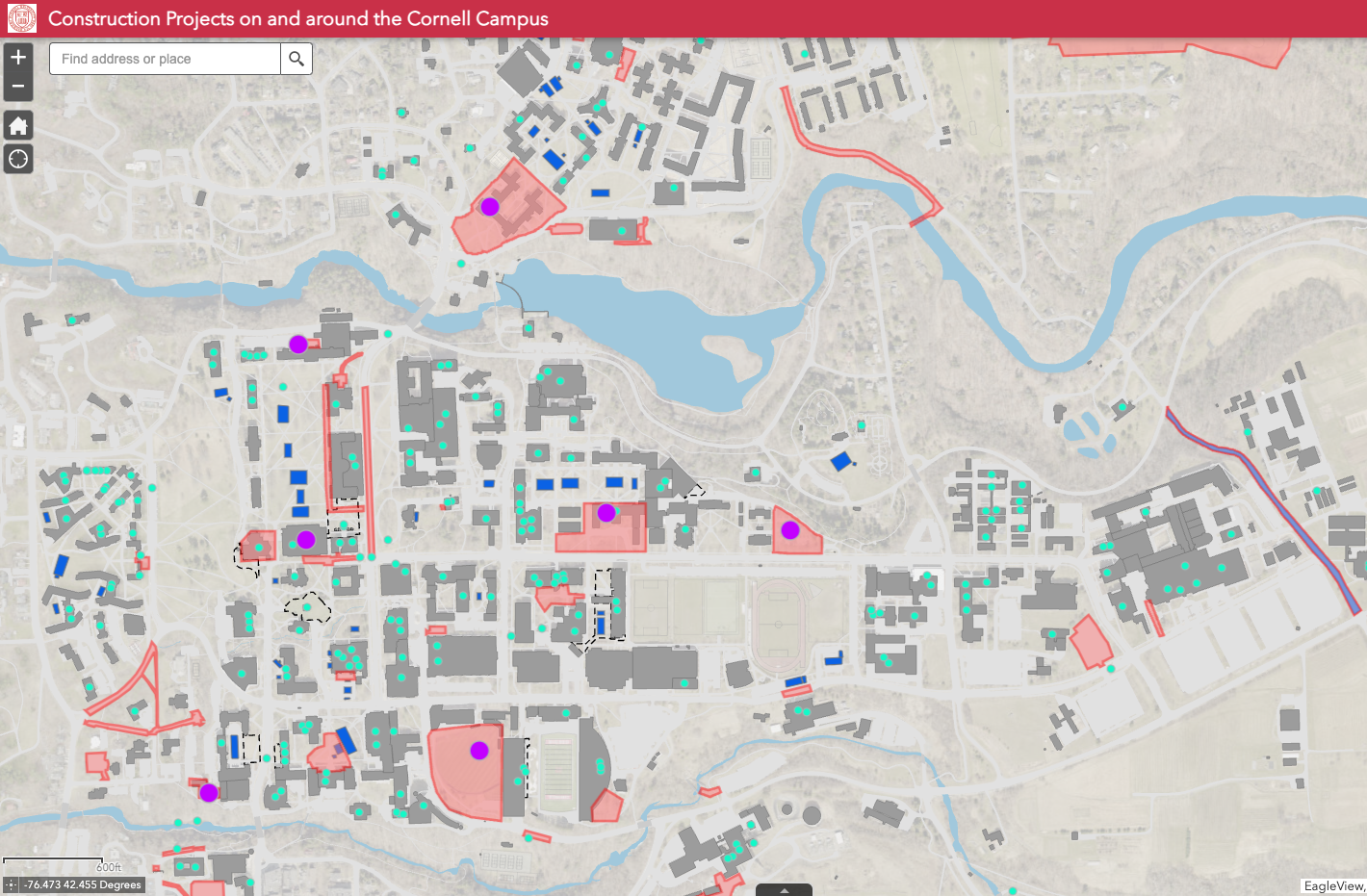 Summer Construction Update
120 projects in construction
$686M in total project cost
https://cornell.maps.arcgis.com/apps/webappviewer/index.html?id=e7eb8bb4a2b0459c8208f3d44612c6fe
Summer Construction Update
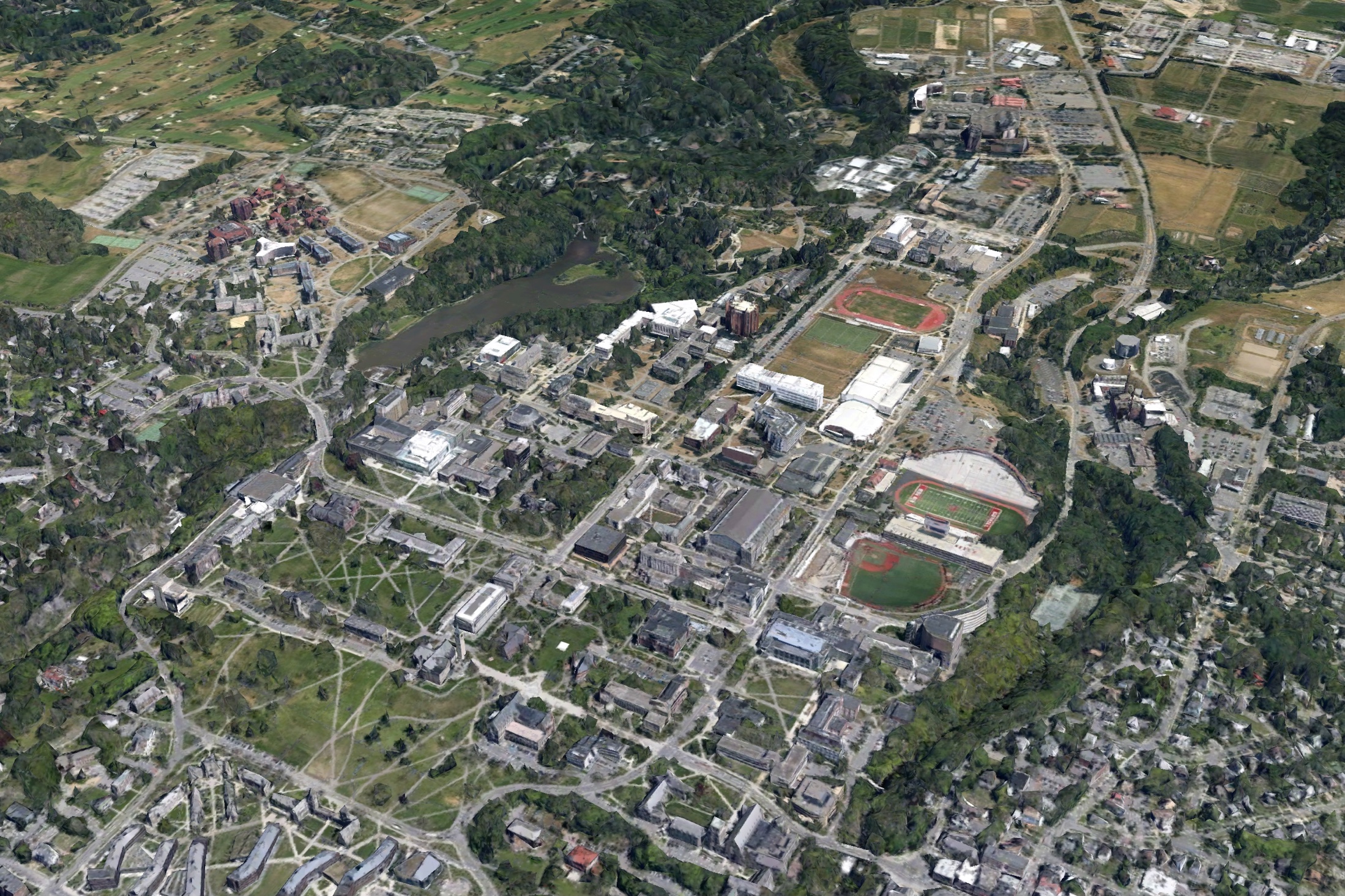 Mill & Pave
Child Care Center
Atkinson Hall
RPCC CCC Swing Space
Plant Science Phase 1
Balch Hall
ST Olin Sprinkler
Corson Mudd Roof
Maplewood Lot Paving
Sibley Dome
Feeney Way Paving
Arts Quad 
Site Lighting
Hoy Road Retaining Wall
CIS Building
Olin Library
Stimson Hall
Sage Hall Foundation
McGraw Tower
Thurston Addition
War Memorial Envelope
Campus Road
Cascadilla Hall Window Replacement
Hughes Hall Envelope
Major Roadwork & Paving
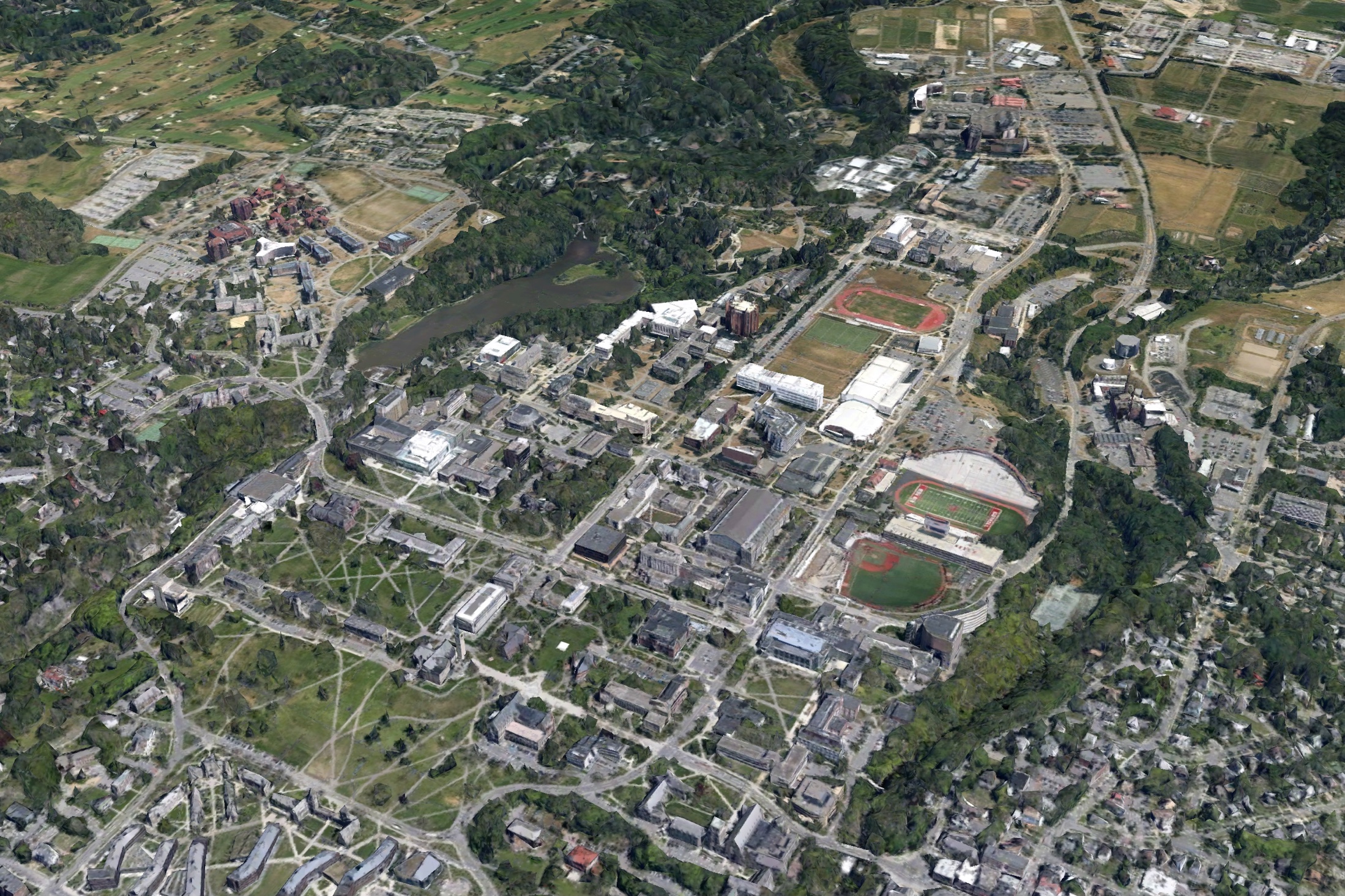 Mill & Pave
Helen Newman 
Parking Lots
Maplewood Lot Paving
Feeney Way Paving
Hoy Road Retaining Wall
Campus Road Paving
North Campus Area
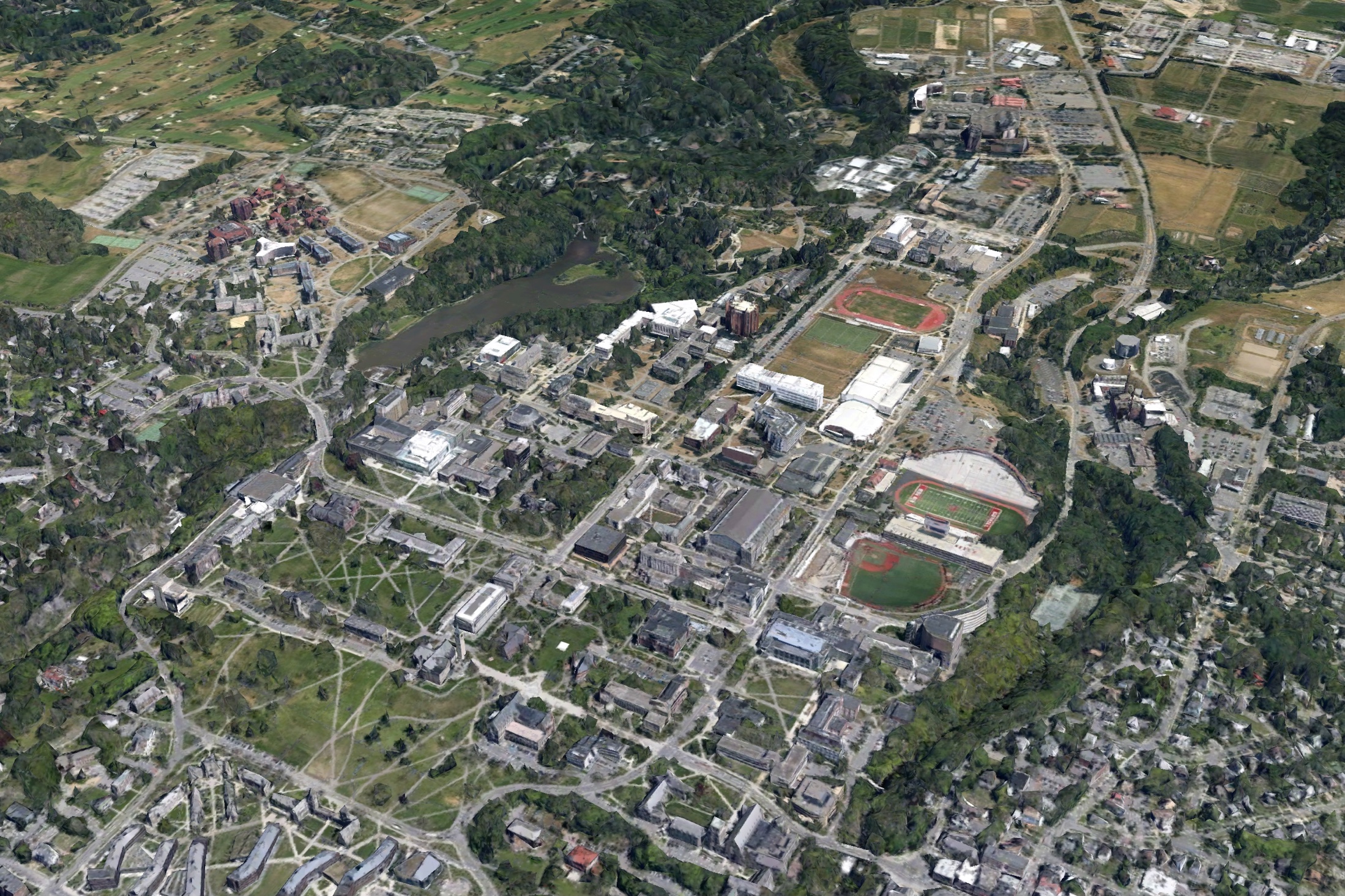 Child Care Center
RPCC CCC Swing Space
Balch Hall
Arts Quad Area
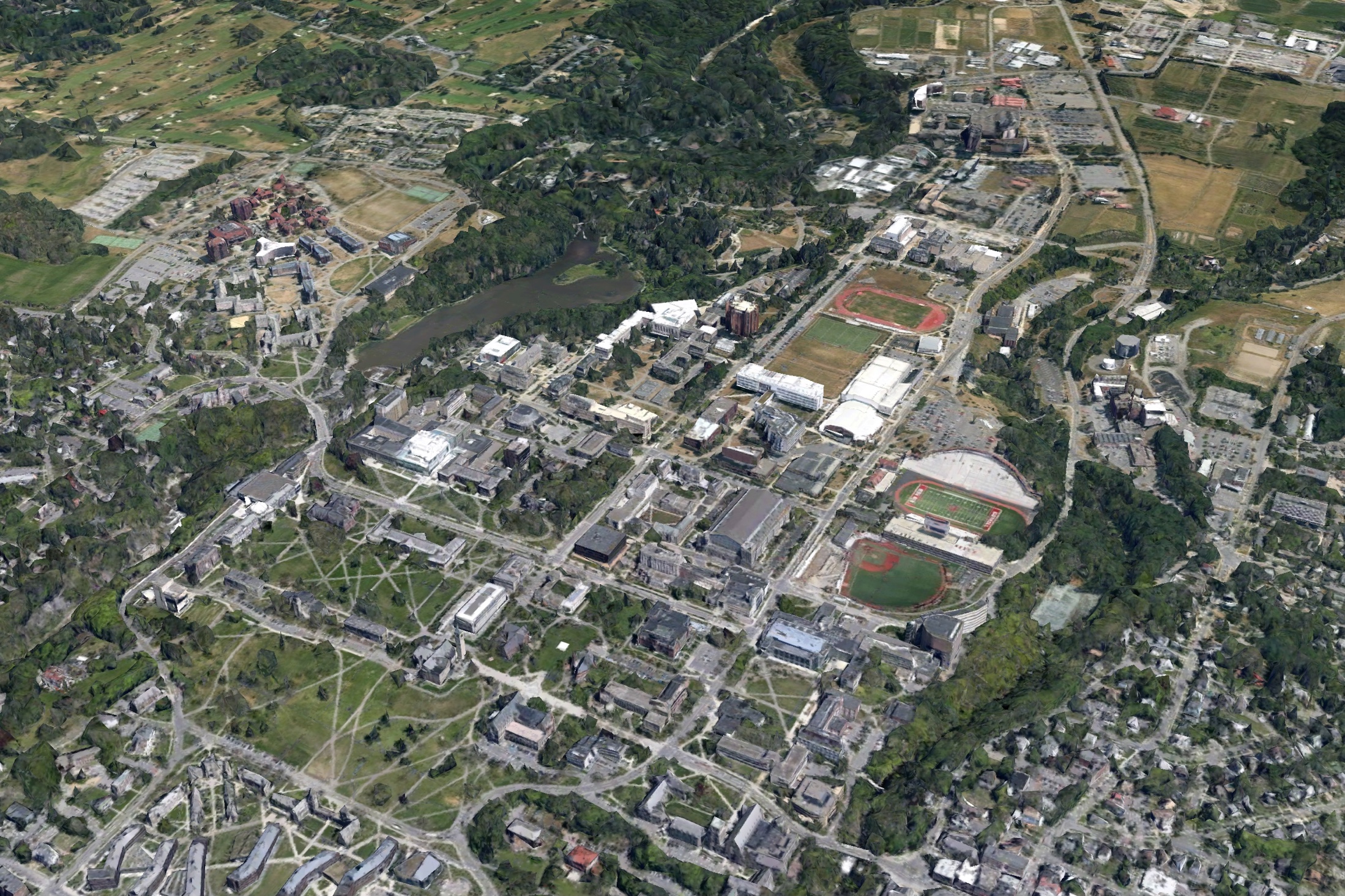 Sibley Dome
Stimson Hall
Arts Quad 
Site Lighting
Olin Library
McGraw Tower
Building Envelope & Roofing
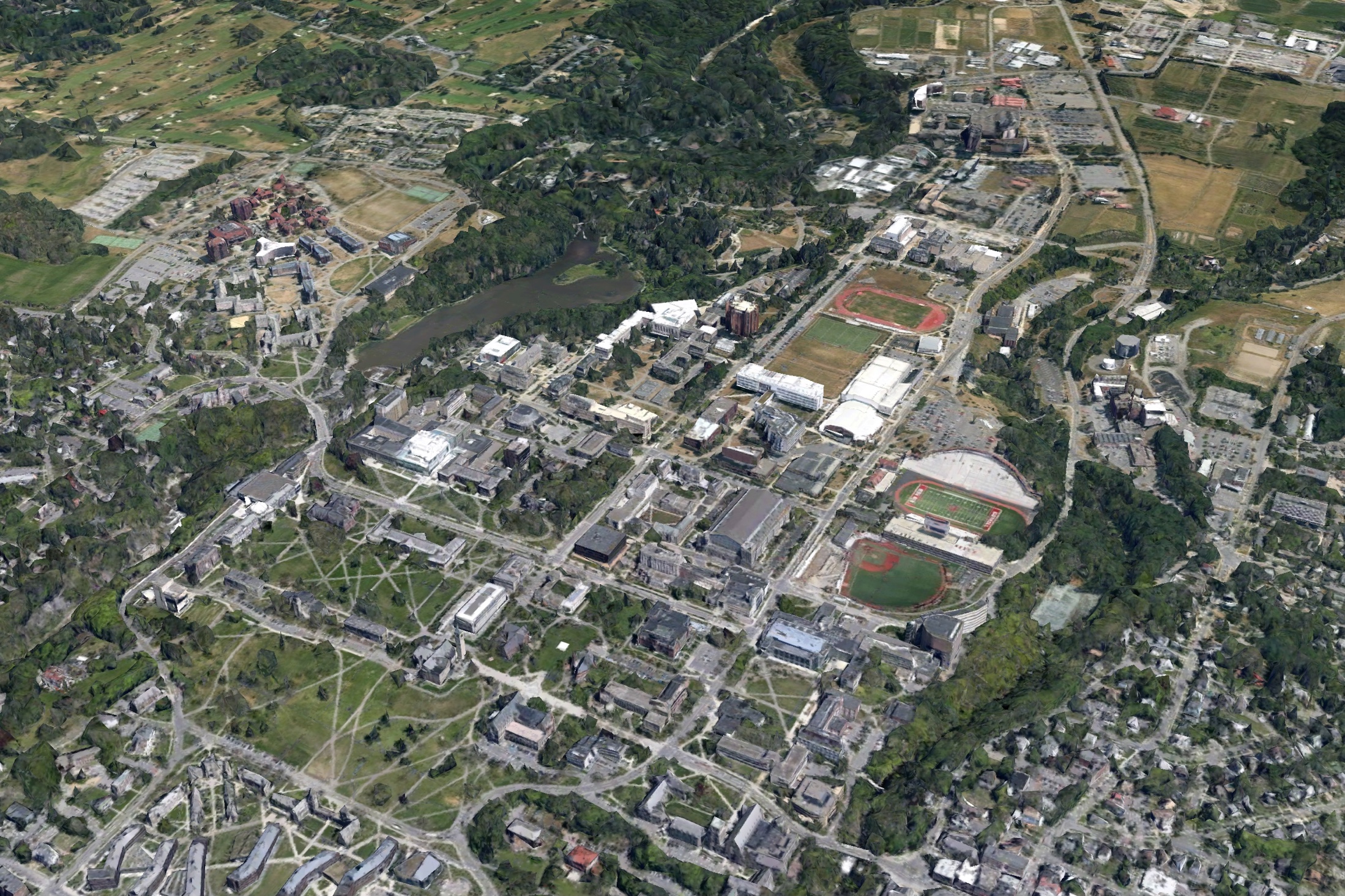 Corson Mudd Roof
Sage Hall Foundation
War Memorial Envelope
Cascadilla Hall Window Replacement
Hughes Hall Envelope
Large Capital Projects
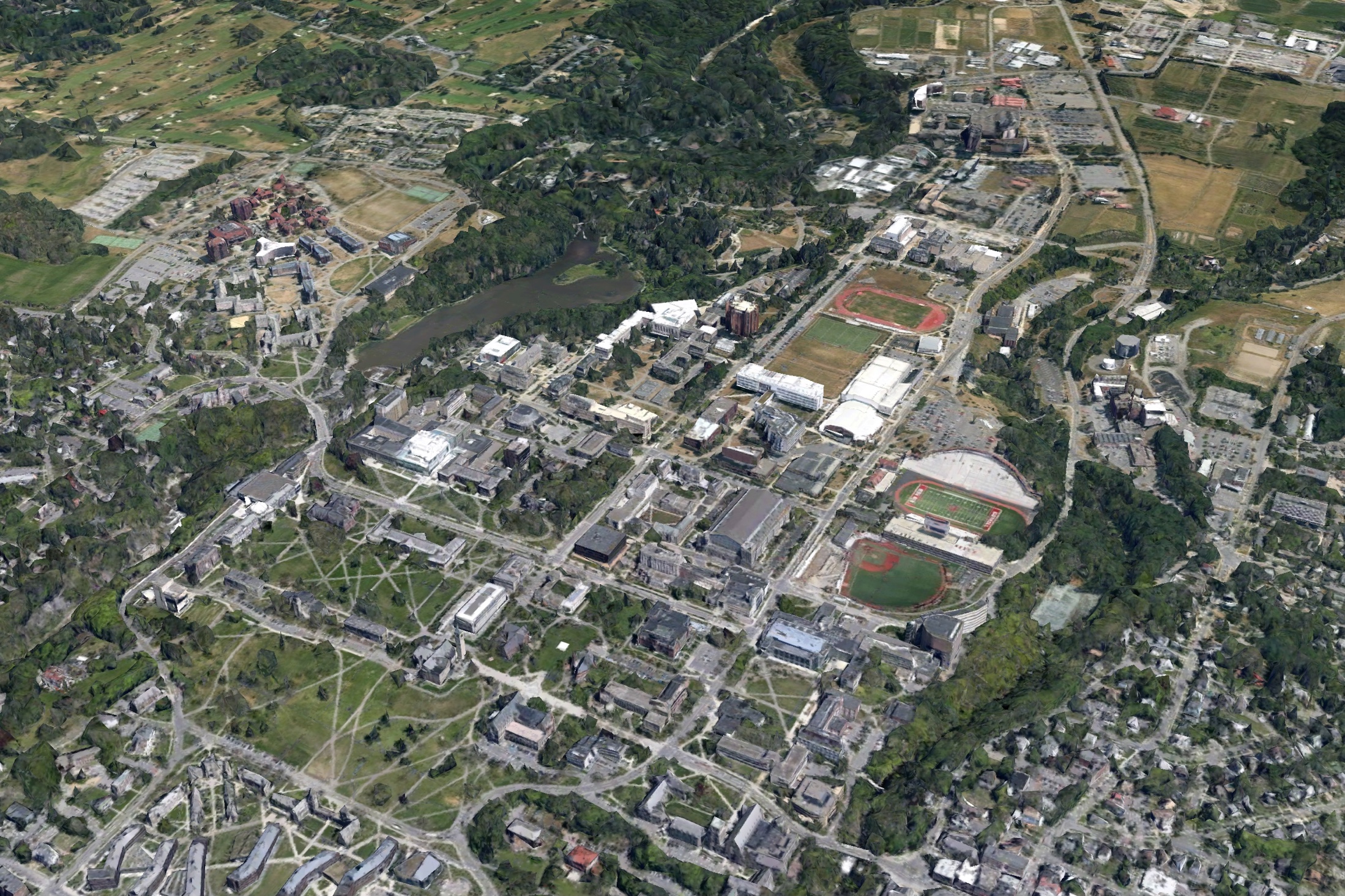 Atkinson Hall
Plant Science Phase 1
CIS Building
Thurston Addition
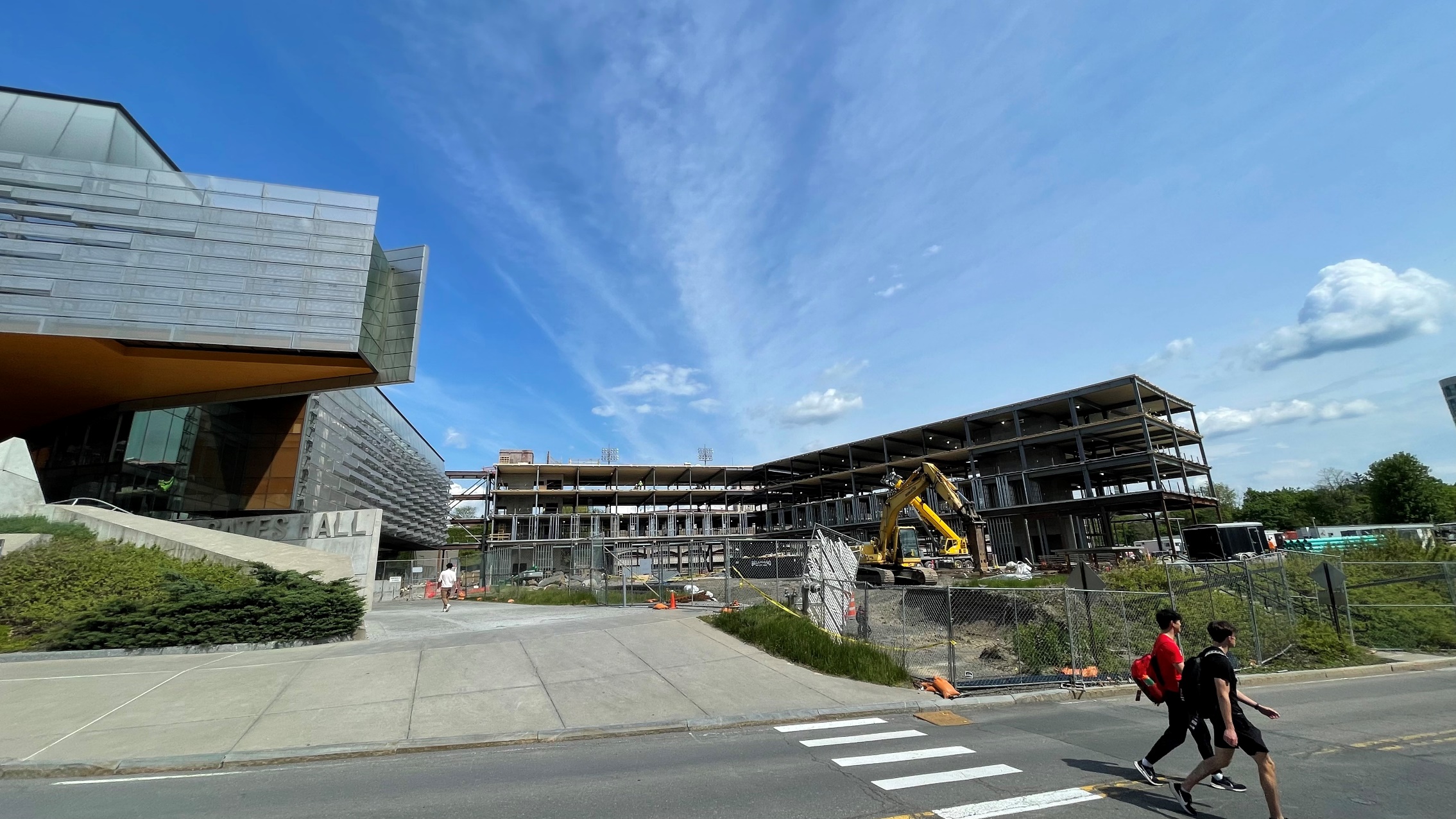 New CIS Building
New 132,000 GSF building to provide the College with additional space to support ongoing growth in student population, faculty hiring, and research activity.
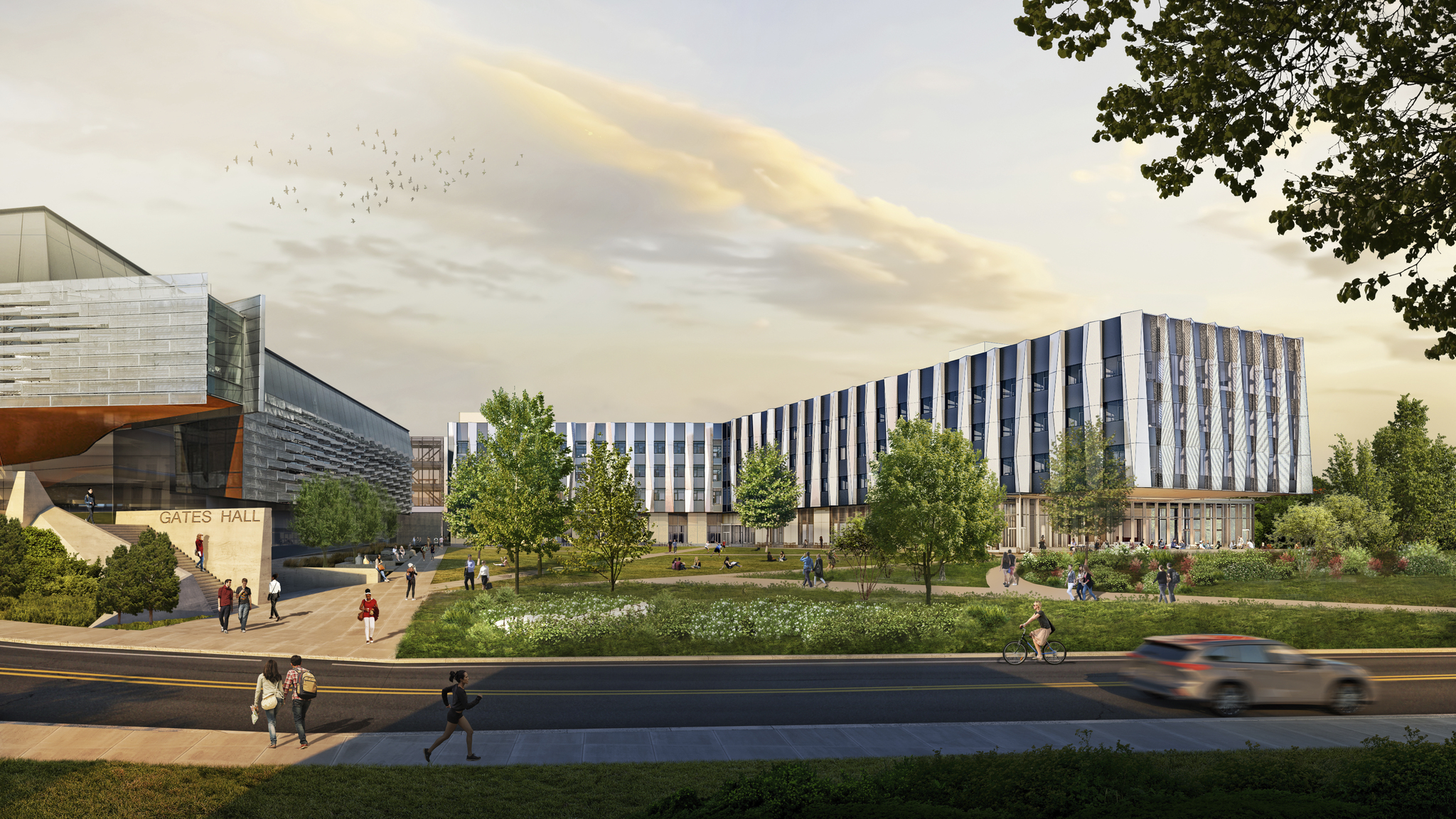 New 132,000 GSF building to provide the College with additional space to support ongoing growth in student population, faculty hiring, and research activity.
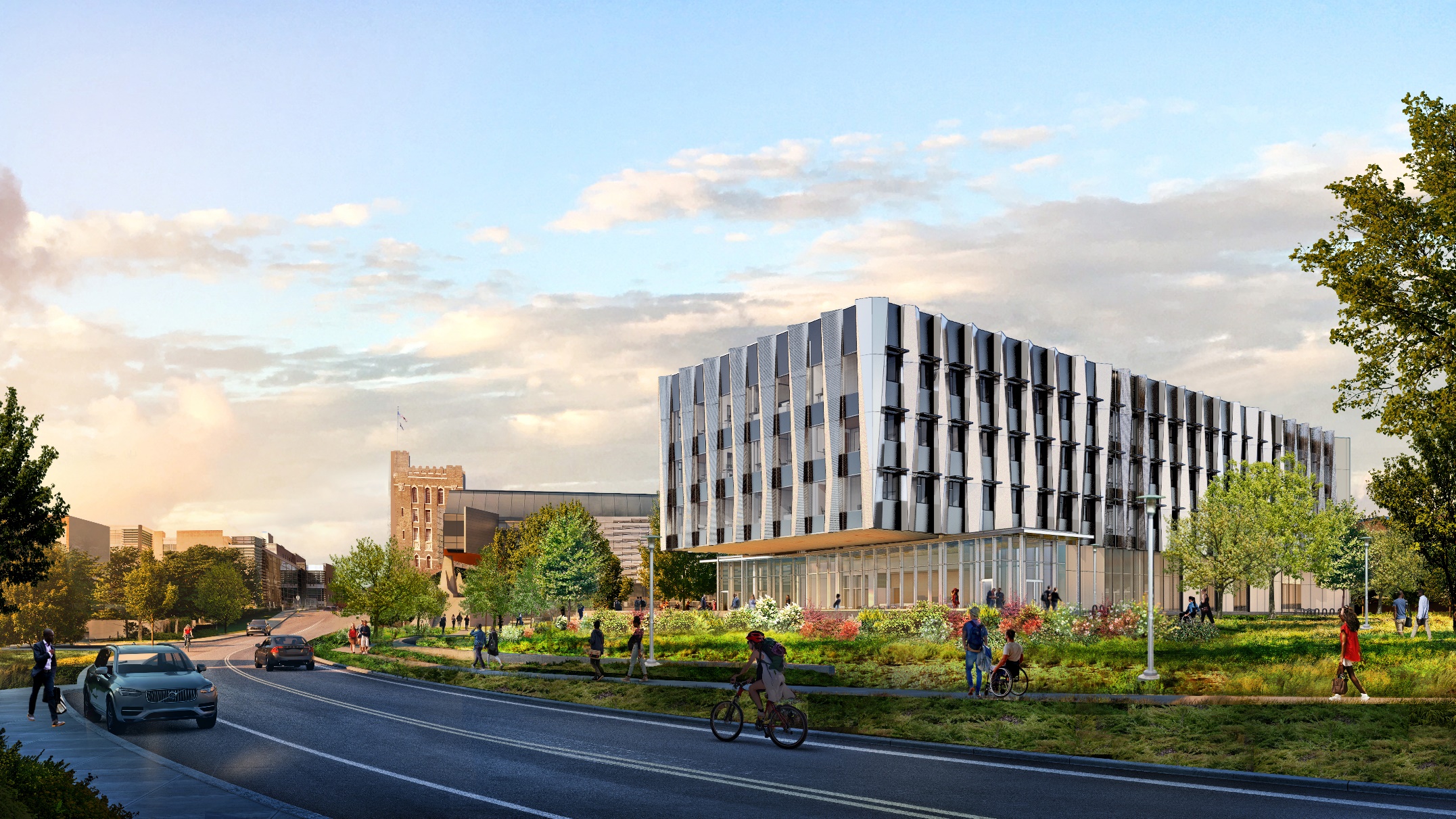 New 132,000 GSF building to provide the College with additional space to support ongoing growth in student population, faculty hiring, and research activity.
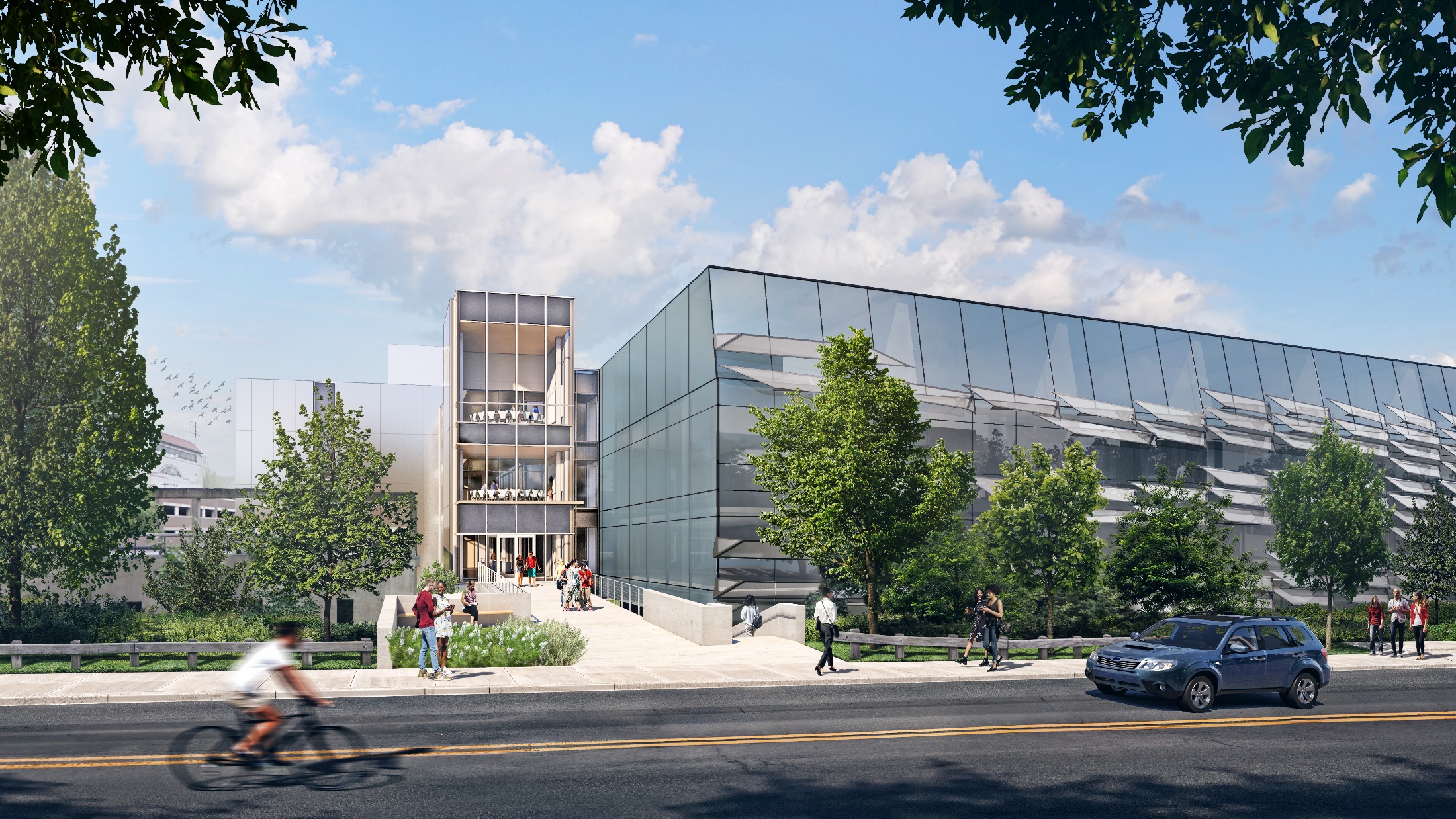 New 132,000 GSF building to provide the College with additional space to support ongoing growth in student population, faculty hiring, and research activity.
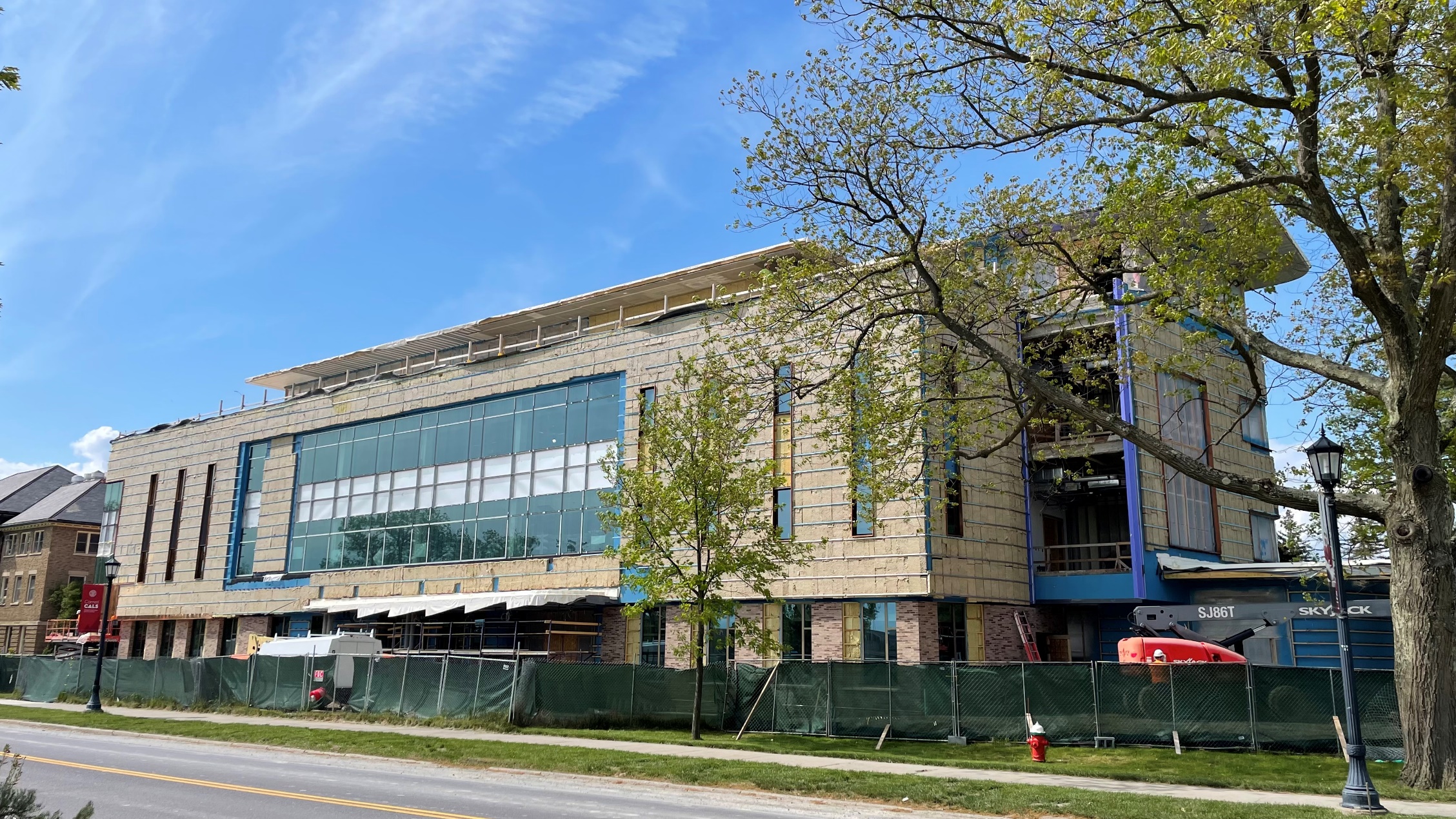 Atkinson Hall
Atkinson Hall
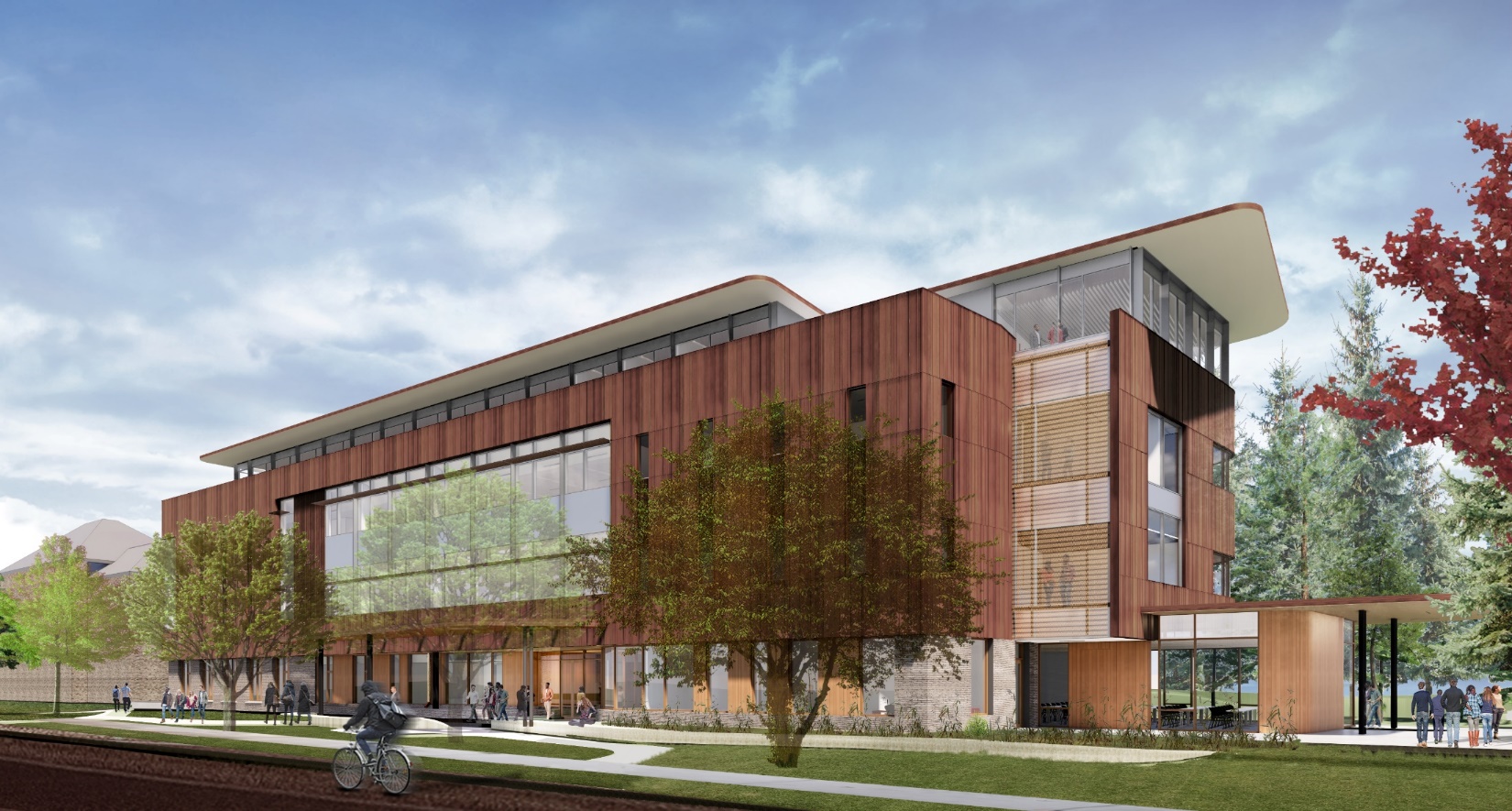 Atkinson Hall
Construction Phase - Communication
“The single biggest problem in communication is the illusion  that it has taken place.” - George Bernard Shaw
Please Err on the side of over communicating but…be clear and concise 

Think early and often about the local and campus wide impact of your project (update eB project construction impacts statement)


Use a layered approach targeted for each type of audience 		 “Success with CC communications for larger projects”

Don’t forget your third-party consultants (FM Global, Commissioning Agents, Testing agents etc…)

Every project should have a project communication plan/strategy in place…that has been shared and vetted with partners and stakeholders
Questions?